This presentation is for use with
“Lesson Plan: Global Agenda for Safe Drinking Water” 
in the Household Water Treatment and Safe Storage (HWTS) Trainer Manual
Available at resources.cawst.org
Global Agenda for Safe Drinking Water
2018
June
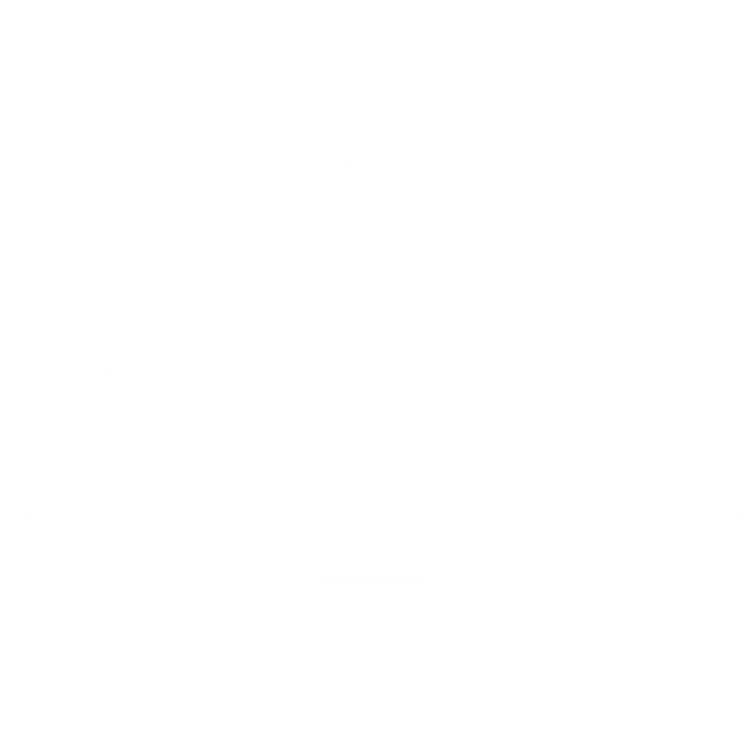 Group Discussion
Imagine you are global influencers, responsible for setting goals and targets for safe drinking water. 
What targets would you set for safe drinking water? 
What would you measure to track global progress?
4
Learning Outcomes
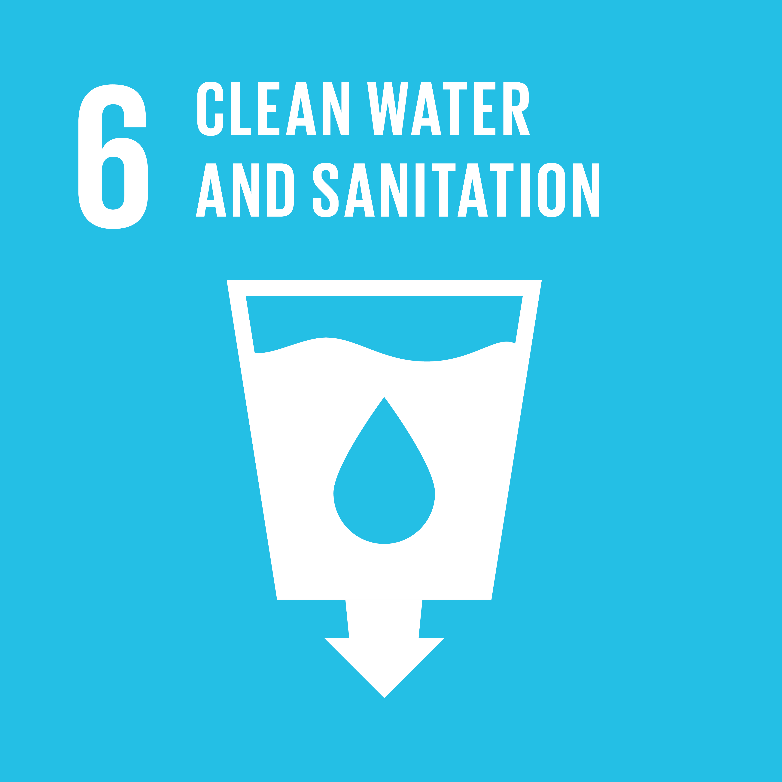 Explain how safe drinking water is defined and measured under the MDGs and SDGs
Describe how HWTS contributes to the SDGs
Describe local government standards or regulations relevant to HWTS
5
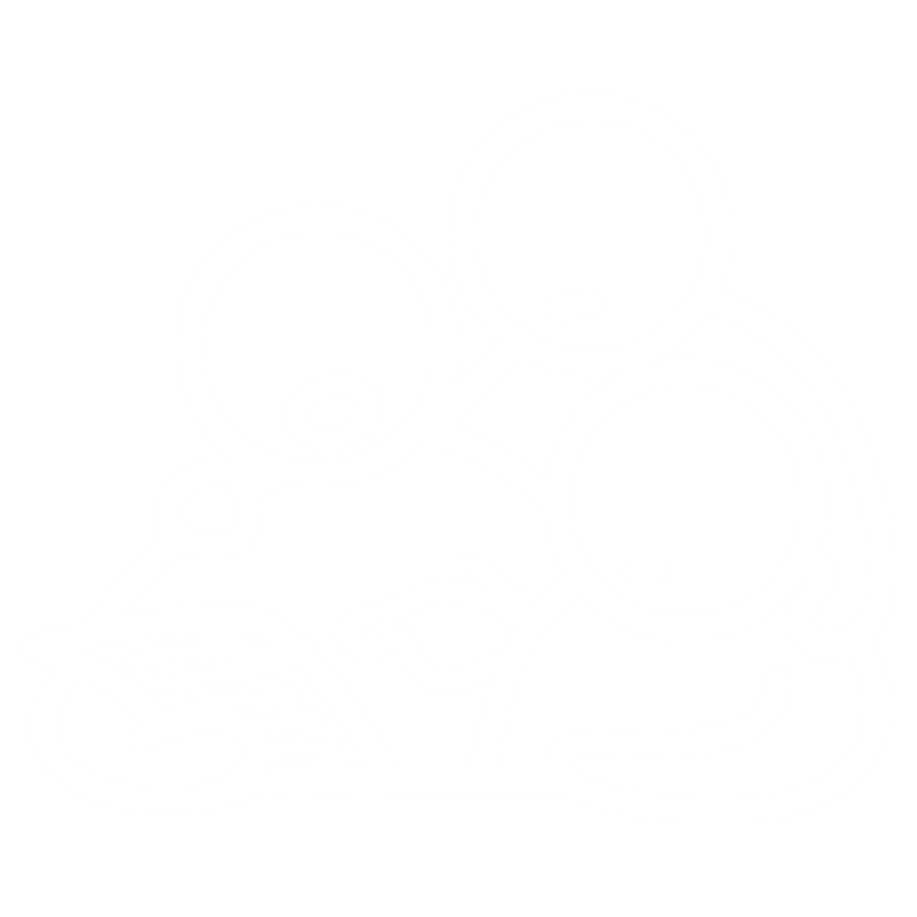 Group Work
Review “Handout: Global Agenda for Safe Drinking Water.”
Discuss: How have language, targets, and indicators for safe drinking water changed over time?
6
[Speaker Notes: Review the Handout
Discuss: How have language, targets, and indicators for safe drinking water changed over time?]
Does HWTS Contribute to Reaching the SDG Target for Safe Drinking Water?
Risk to 
water safety
Low
Available when needed
Free from contamination
High
7
[Speaker Notes: This ladder shows the different service levels for household drinking water. UNICEF sometimes includes this “basic+” step, which is when the source does not include all three requirements for safely managed, but is better than basic.
The green arrows show where HWTS can improve water quality issues. 
Contamination between source and home is a huge concern for all but the “safely managed” category. HWTS can contribute in making water safe at the point of consumption.]
HWTS and the SDGs
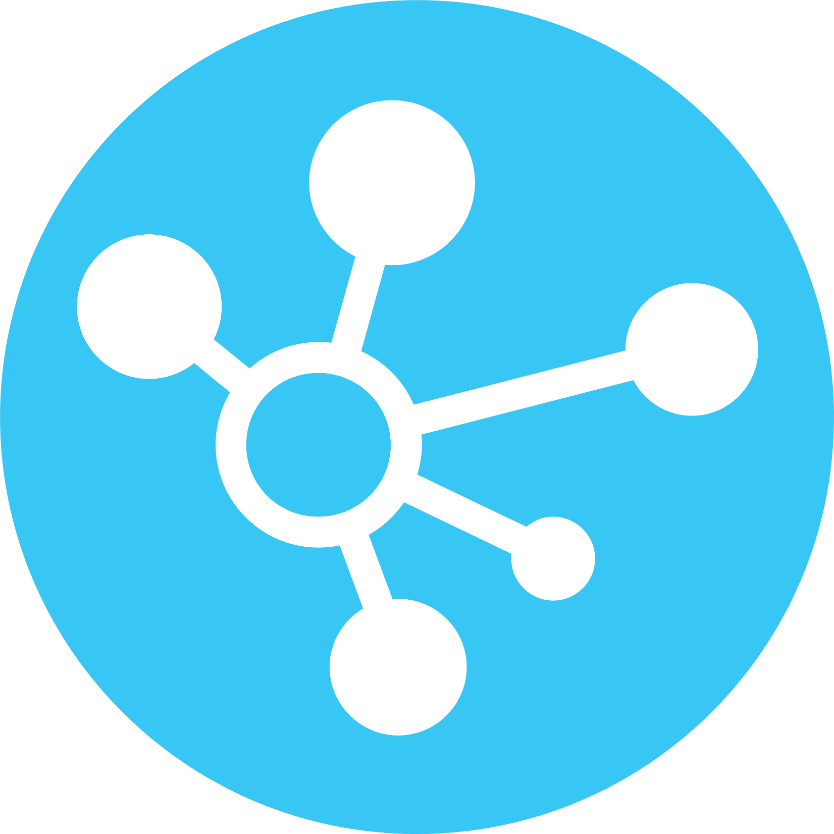 In groups:
Make a circle in the centre of your flipchart. Label it “HWTS.”
Create a mind map showing how HWTS contributes to different SDGs.
8
Local Standards and Regulations
Trainer: add relevant information, pictures, and details here about any local standards, policies, and regulations relevant to participants’ context. 
Delete or hide this slide if not needed.
9
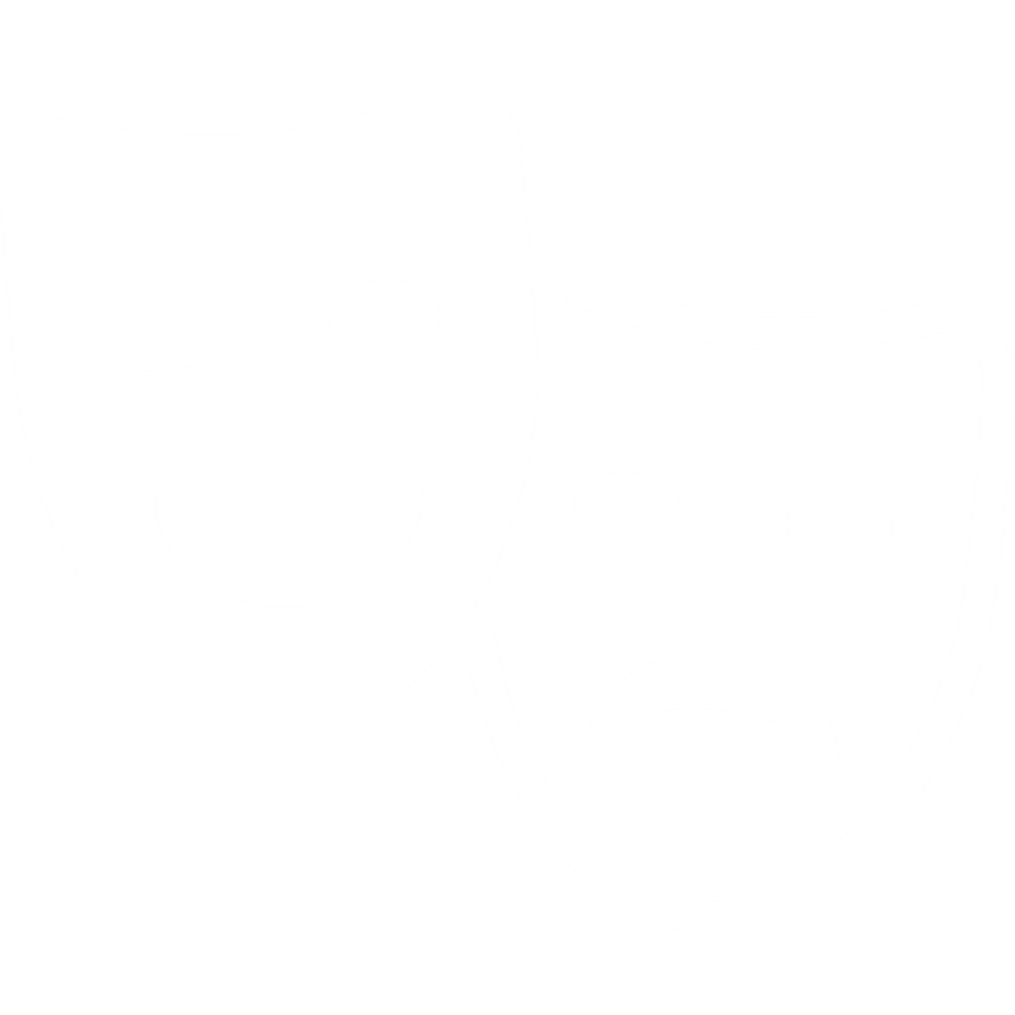 Review: Role Play (2 min)
10
[Speaker Notes: In pairs:
One person acts as a program manager who has to describe their HWTS project to a UN or government official
One person acts as the UN/government official]